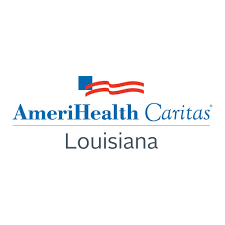 David Nguyen, MS4LSUHSC – New Orleans12.12.23
Strategic Analysis of Combo 2 Adolescent Immunization Rates: A Comparative Study of Early- and Post-COVID Eras in Louisiana
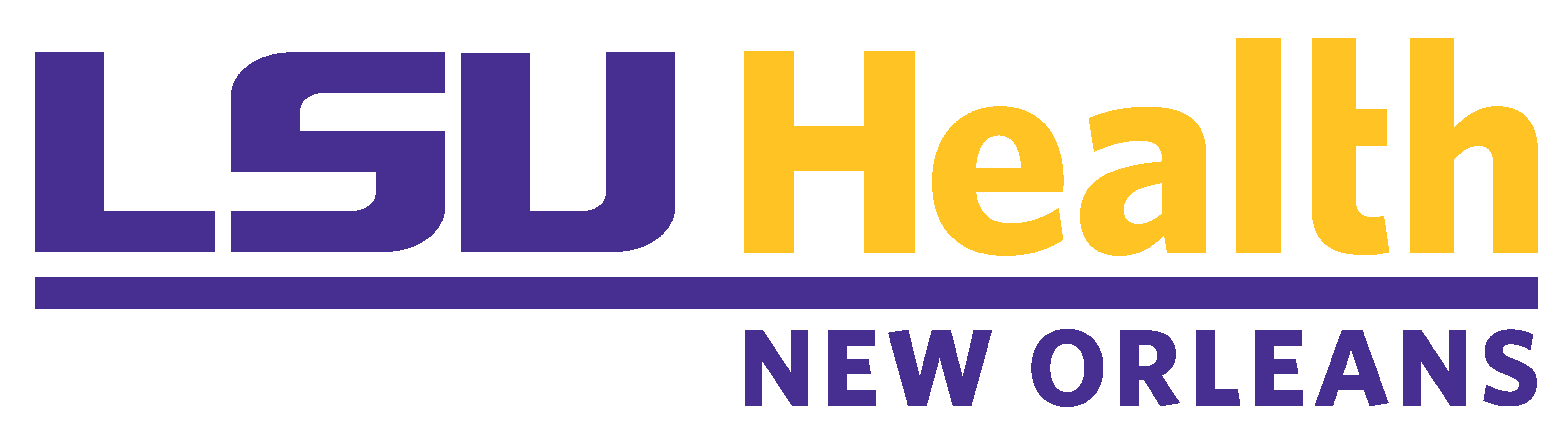 Disclosure
I have no financial disclosure or conflicts of interest with the presented material in this presentation
- Vaccines are a safe and effective way to protect adolescents against potential deadly diseases.- Serious diseases that can cause breathing difficulties, heart problems, nerve damage, pneumonia, seizures, cancer—and even death.
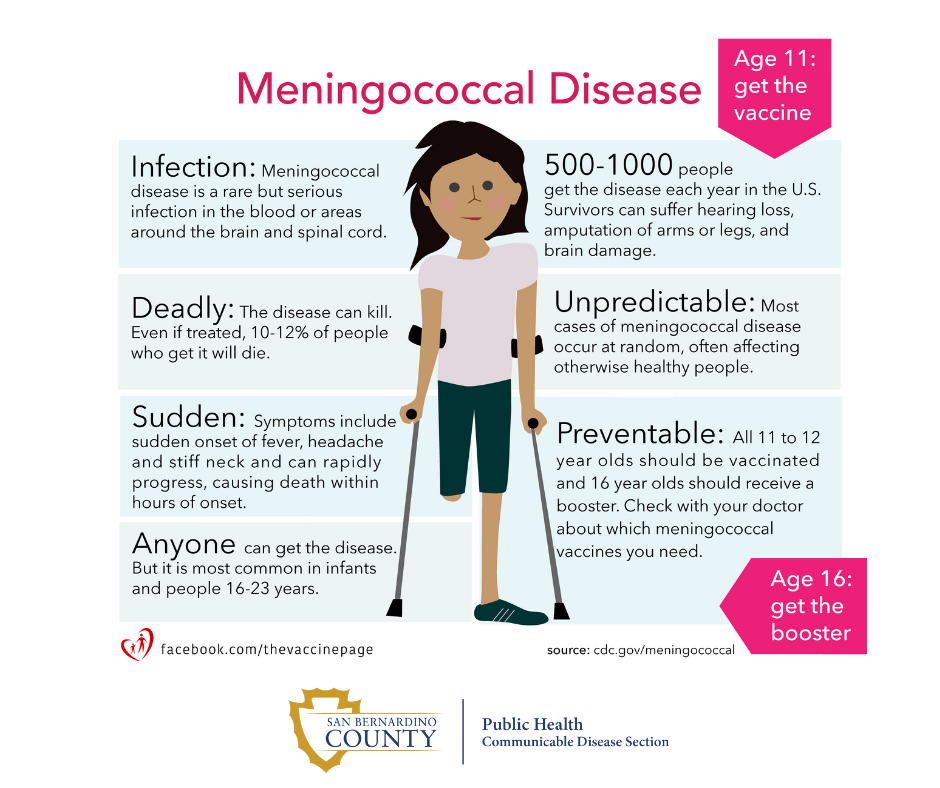 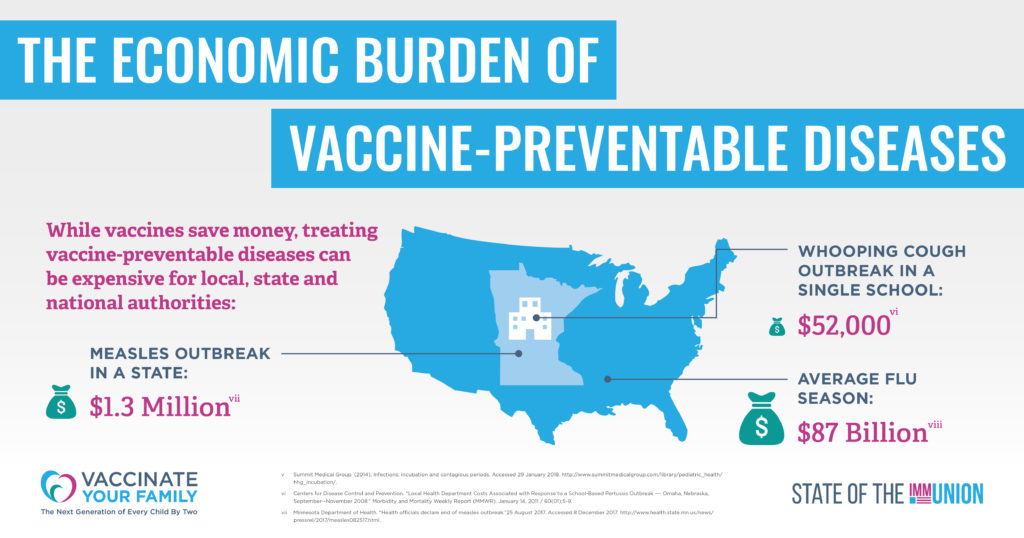 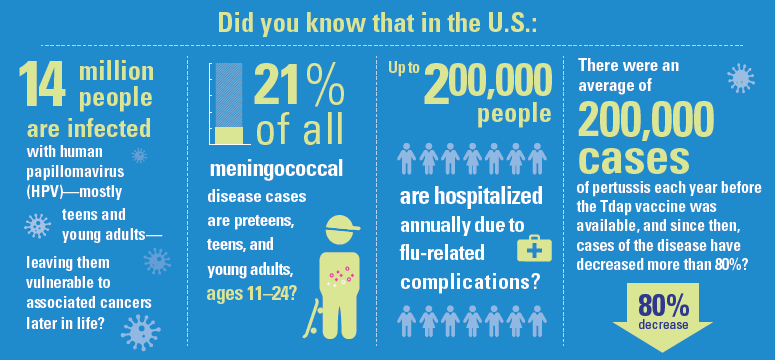 Preventive medicine
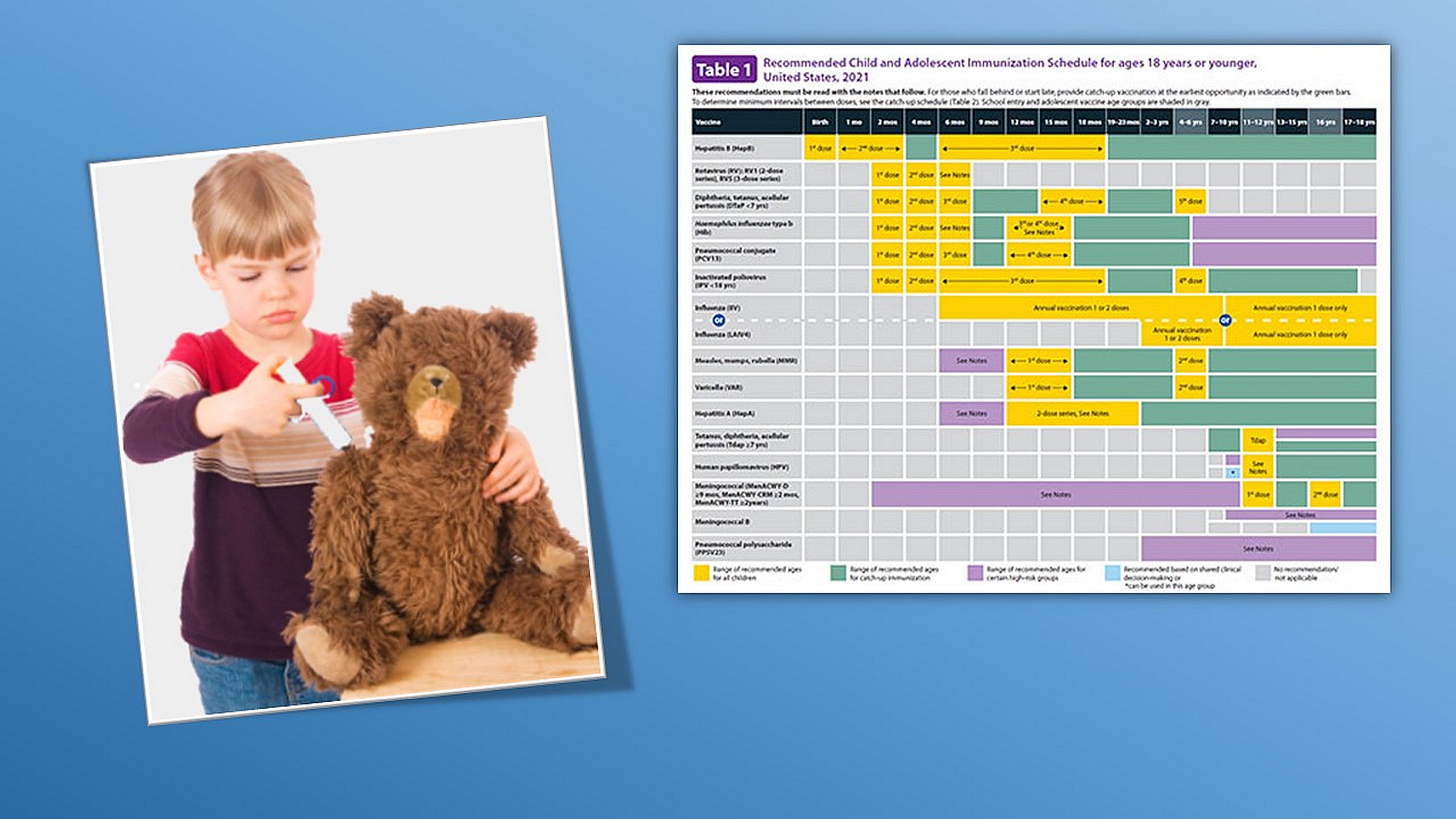 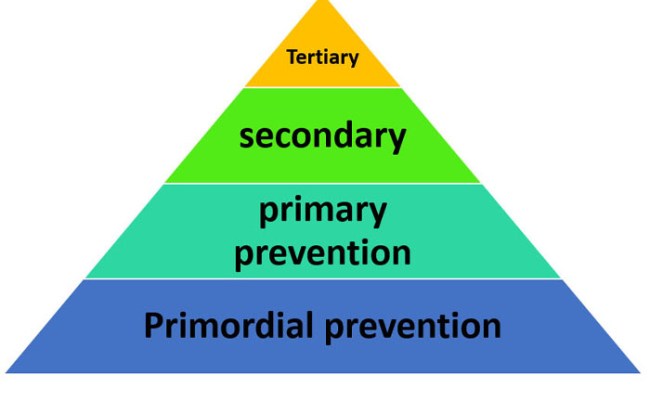 [Speaker Notes: Preventive medicine is the branch of medicine that deals not only with preventing disease from occurring, but also with halting disease progression and averting complications after disease onset. Disease prevention occurs on five levels, with measures ranging from health policies that affect the general population to specific treatments for particular patient groups: primordial prevention (actions that address environmental, socioeconomic, behavioral risk factors; e.g., smoking cessation campaigns), primary prevention (actions that inhibit the occurrence of specific diseases; e.g., immunization), secondary prevention (actions that inhibit the progress of specific diseases at an early stage to prevent or limit complications; e.g., screening), tertiary prevention (actions that inhibit the progress of specific diseases at an advanced stage to prevent or limit complications; e.g., blood pressure management in patients with hypertension), and quartenary prevention (actions that prevent over-medicalization and offer ethically acceptable interventions; e.g., pursuing nonaddictive strategies to managing chronic pain rather than prescribing opioids)]
IMA COMBO 2- Assesses adolescents 13 years of age who had one dose of meningococcal vaccine, one Tdap vaccine and the complete human papillomavirus vaccine series by their 13th birthday in the calendar year- Program targets	*Increase rates for IMA Combo 2
	*Increase the provision of and timeliness of Early Periodic Screening, Diagnosis, and 	Treatment (EPSDT)
	*Reinforce the importance of immunizations and their role in disease prevention
	*Decrease avoidable hospitalizations
	*Work to ensure programs are equitably supporting wellness of all, with an emphasis 	on the most vulnerable people, populations, and communities

- Data from 2020 – 2022
	*Early-COVID versus Post-COVID rates
	*Social determinants of health
[Speaker Notes: National Committee for Quality Assurance (NCQA)]
CDC Immunization Schedule
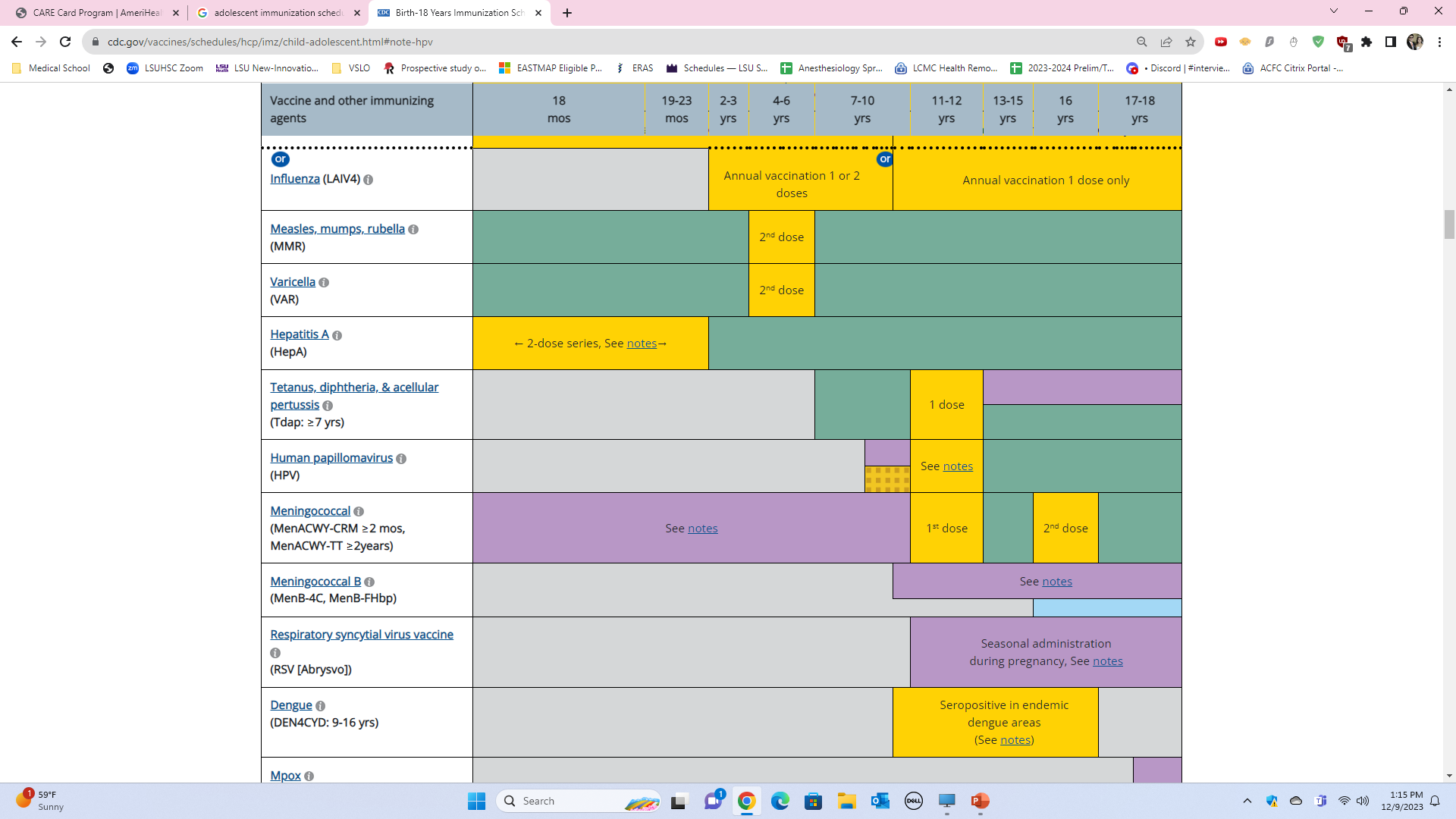 Overall Adherent Immunization Rates by Year
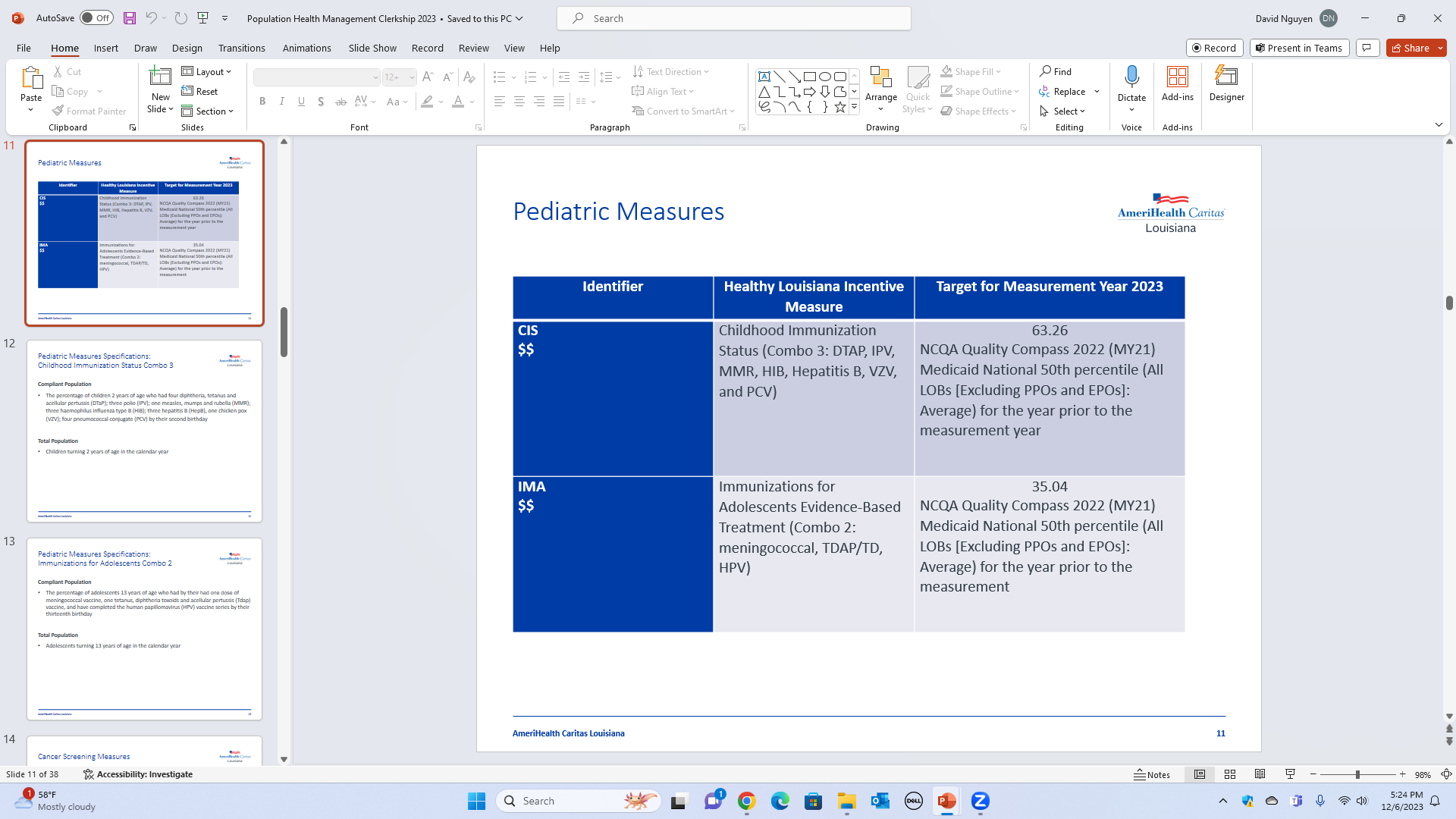 HEDIS MY 2023 Interim Data1/1/2023-09/30/23	42.12%
P < 0.0001
[Speaker Notes: >95% cases due to missing 2nd dose of HPV

The final IMA Combo 2 demonstrated a 2.92% decrease for the year 2022. THE ACLA Plan Goal of 2% increase above is not met. The 50th percentile 2021 Quality Compass goal of 36.74% is met.]
Adherent Immunization Rates by Language
P < 0.0001
[Speaker Notes: ESCNU

Total population
Spanish: 180 – 250
Other: <30
English : >4000

Statistically significant disparity was identified in the data set

2020: Male – 44.4%, Female – 46.7%
2021: Male – 40.1%, Female – 39.6%
2022: Male – 39.6%, Female – 36.4%]
Adherent Immunization Rates by Race
LA Population 2022 estimate: 4,590,241
White: 62.5%, Black: 32.8%
P < 0.0001
[Speaker Notes: Statistically significant disparity was identified in the data set

- => no recorded person for that population that year

Total population
White: 1337 – 1500
Black: 2600 – 3400
Indian: <40
Asian: <50
Pacific Islander: <5

US Census data]
Adherent Immunization Rates by Geographic Area
P < 0.0013
[Speaker Notes: ESCNU]
Adherent Immunization Rates for Top 3 Largest Parishes
P < 0.0001
[Speaker Notes: ESCNU]
- Early-COVID immunization rates > post-COVID - Male ~ female rates- Consistent rate decline in the white, black, and English-speaking populations- Interestingly, Spanish-speaking populations are consistently adherent with higher rates- Immunization rates rural < urban
- Vast majority of non-adherent data with respect to 2nd dose of HPV- Caveats to the data- Statistically significant disparity was identified in the data sets with regards to total immunization rates, race, language, and geographic area
Summary
[Speaker Notes: Caveats:
The data reveals a decline in immunization rates without providing insights into the underlying causes or reasons for the decrease.
A built-in data delay factor exists; for instance, when a child undergoes immunization, it may take 4-6 weeks before the system registers it as either compliant or non-compliant.
If someone for example, received 2nd dose HPV after age of 13, they will still count towards the non-adherent category]
Current ACLA Barriers & Interventions
Barriers- Knowledge and Misunderstanding- Motivation and Engagement- Healthcare Utilization Patterns- Education and Documentation- Provider Awareness and Appointment Availability- Administrative Challenges- Logistical Barriers
Interventions
- LIVE Member Outreach Calls/ Texting Campaign/ Social Media Posts
- Member Newsletter/ Member Reassignment Policy
- Multidisciplinary Provider education/training
- Member (Care Card)/provider incentives
- SAFELINK WIRELESS offers for the LifeLine program
- Provider Alert (Immunizations as part of EPSDT visit)
- Provider Alerts, Newsletter, and Website Updates
- Southeast Trans (Verida)
[Speaker Notes: Knowledge and Misunderstanding:
Lack of awareness about EPSDT schedules and preventive care importance.
Misunderstanding vaccine facts vs. myths.
Motivation and Engagement:
Parents' low motivation for EPSDT and preventive health screenings.
Auto-assignment to unfamiliar PCPs.
Lack of reliable phone numbers for appointment reminders.
Healthcare Utilization Patterns:
Continued preference for telehealth for well-checks.
Reactive healthcare approach, visiting doctors only when the child is sick.
Education and Documentation:
Inadequate member vaccine education.
Providers' failure to document vaccinations in LINKS.
Provider Awareness and Appointment Availability:
Providers unaware vaccinations can be given at sick visits.
Doctor's offices unaware of assigned members.
Limited appointment availability with PCPs.
Administrative Challenges:
Lengthy internal approval processes for member materials.
Logistical Barriers:
Transportation challenges affecting appointment attendance.
Outdated member contact information]
Whole School, Whole Community, Whole Child (WSCC)
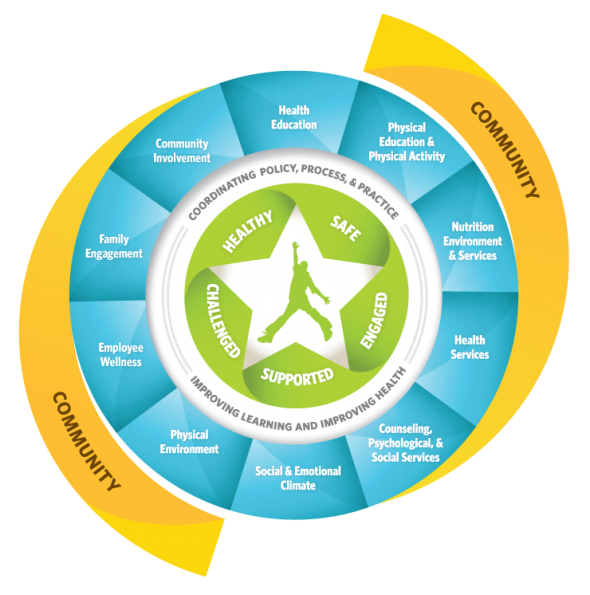 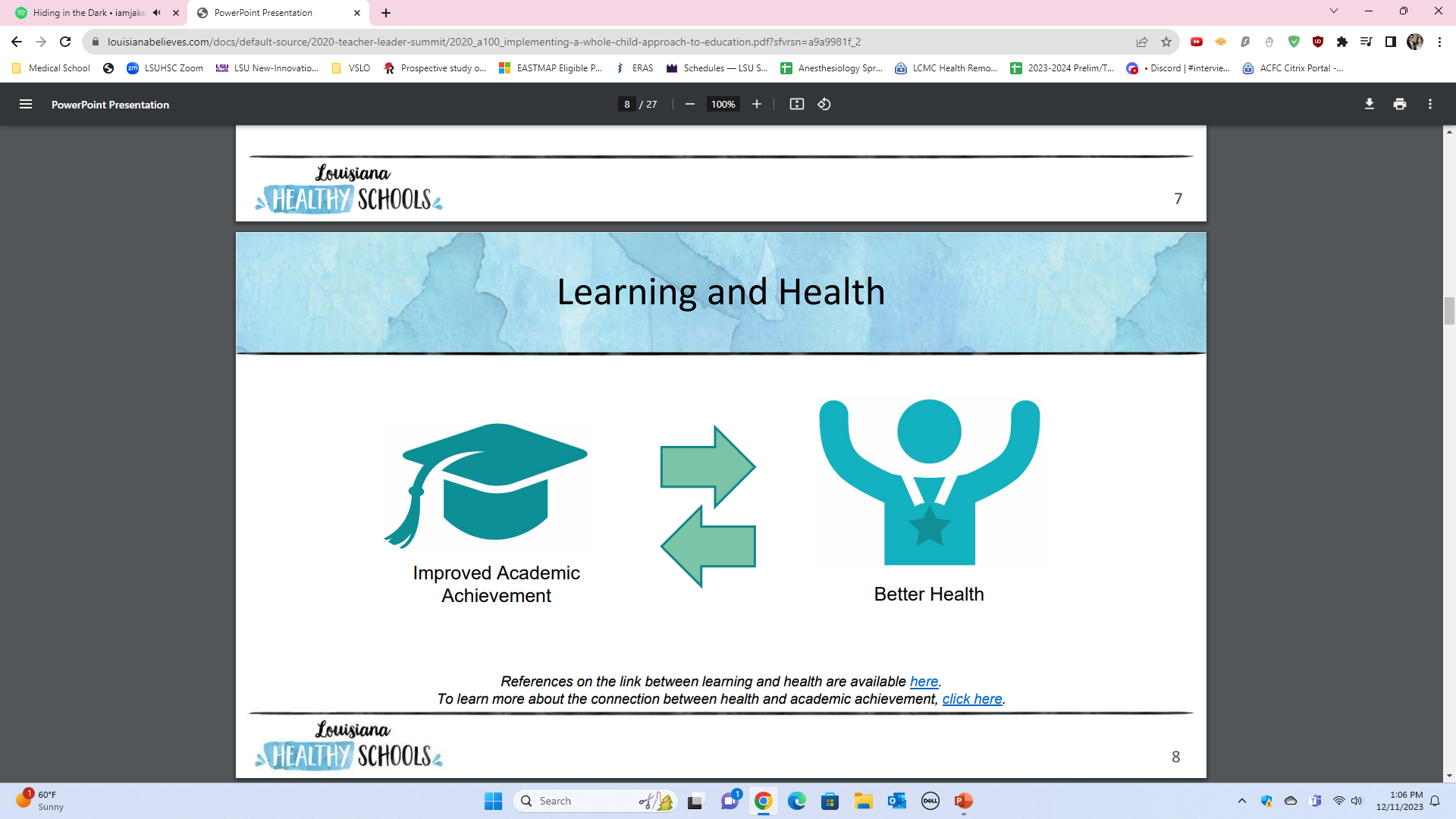 [Speaker Notes: WSCC model seen in West Baton Rouge Parish and St. Mary Parish (2020). Unsure if model is still being utilized post-COVID.

The education, public health, and school health sectors have each called for greater alignment that includes, integration and collaboration between education leaders and health sectors to improve each child’s cognitive, physical, social, and emotional development. Public health and education serve the same children, often in the same settings. The Whole School Whole Community, Whole Child (WSCC) model focuses on the child to align the common goals of both sectors to put into action a whole child approach to education.]
Recommendations
Implement surveys and feedback mechanisms to gather insights from healthcare providers, parents, and adolescents
Organize focus groups to delve deeper into community perceptions and beliefs about vaccinations
Consider school-community based collaborations such as:
Local health departments, schools 
Partner with schools to facilitate vaccination clinics on-site, making it convenient for adolescents to receive vaccines
Non-profit organizations, businesses
Social service agencies, Parks & Recreation
Law enforcement, faith-based organization
Consider outreach programs, mobile clinics, and extended clinic hours to accommodate diverse schedules
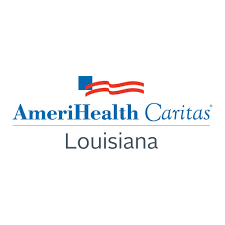 THANK YOU!
Dr. Gregory Randolph
Dana Smith
Renee Wells
Shea Good
Rhonda Baird
Lekitha Gregory
Danielle McGill
Jana Blaylock
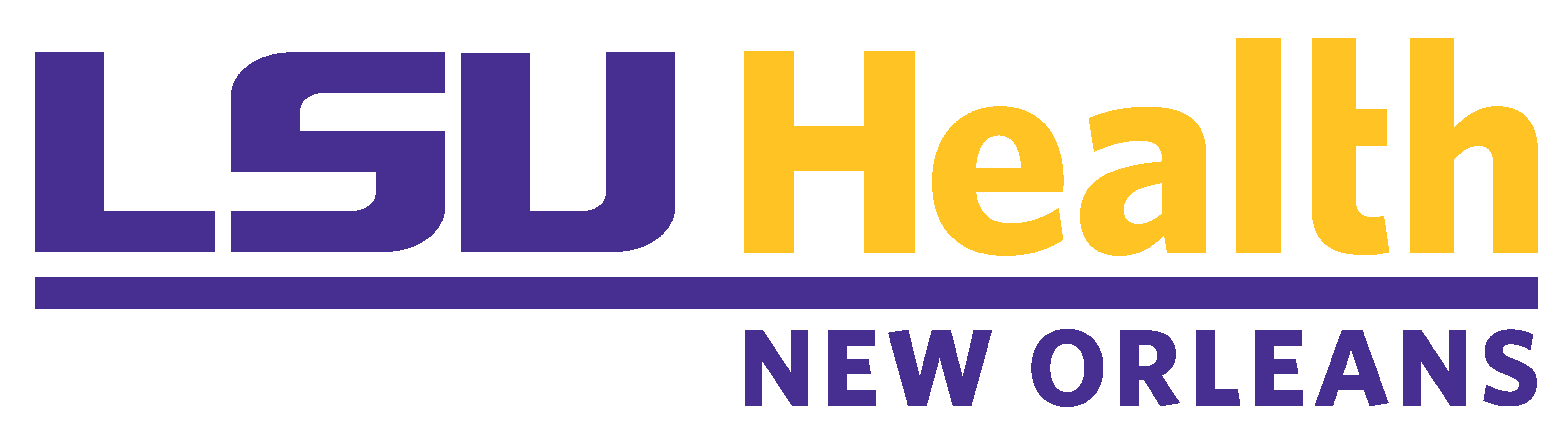 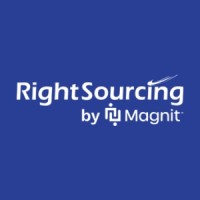 Sources
https://www.ncqa.org/hedis/measures/immunizations-for-adolescents/
https://ldh.la.gov/page/hpv-vaccination-coverage-by-age-13
https://dphhs.mt.gov/publichealth/immunization/adolescentvaccines
https://vaccinateyourfamily.org/
https://www.cdc.gov/vaccines/schedules/hcp/imz/child-adolescent.html#note-hpv
https://louisianabelieves.com/docs/default-source/2020-teacher-leader-summit/2020_a100_implementing-a-whole-child-approach-to-education.pdf?sfvrsn=a9a9981f_2